Neighbourhood
Planning:
WOODCOTE
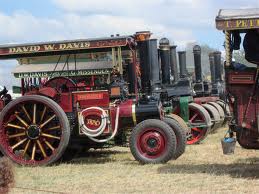 A Village:
Halfway between Reading and Wallingford
Entirely within the Chilterns AONB
Comprising some Victorian but mostly modern brick houses 
In which most work outside the village and fewer than half of those
            employed locally live in the village; and 
Probably best known for its famous Rally
Woodcote Rally
An active community
Of some 2500 – 400% larger than in the 1950’s
Who care about Woodcote’s future
Who value the rural look and feel of the village and surrounding countryside;
             and 
Who feel very strongly that further development should not be allowed.
Dorchester-on-Thames
Tuesday 5th February 2013
www.woodcote-online.co.uk
www.woodcotendp.org.uk
WHAT 
DO WE HOPE FOR ?
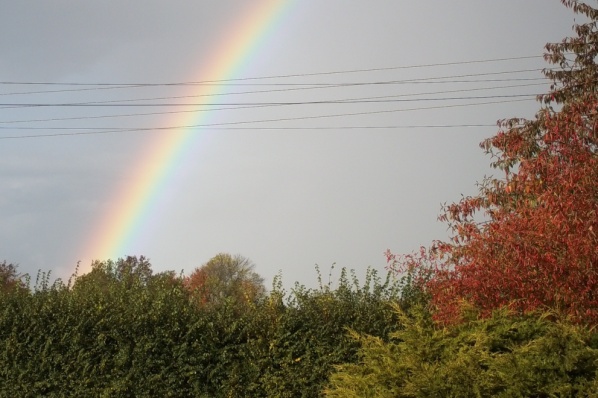 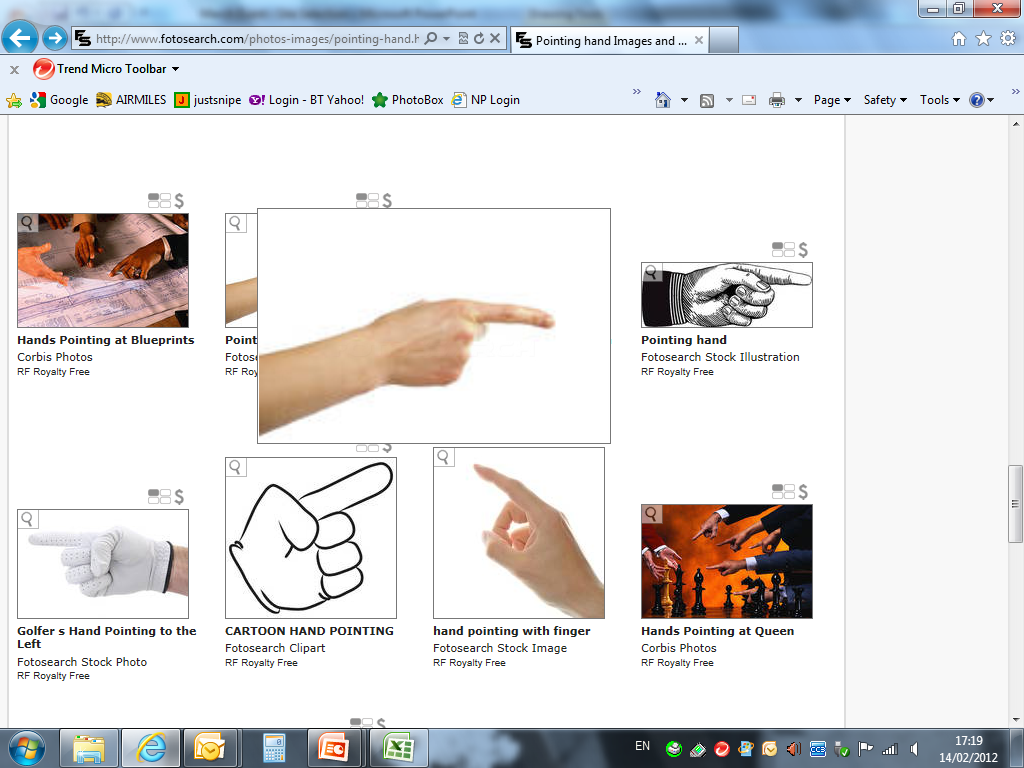 Rainbow over Woodcote

Better match of development to need
Improved demographic balance
No disruptive development

Much greater local input
Community  ownership and buy-in
Recognition that some development can benefit Woodcote

A (more) level playing field
Less sense of powerlessness, less resentment, less conflict

Stability in a longer term binding agreement
No speculative development
Dorchester-on-Thames
Tuesday 5th February 2013
www.woodcote-online.co.uk
www.woodcotendp.org.uk
GETTING STARTED
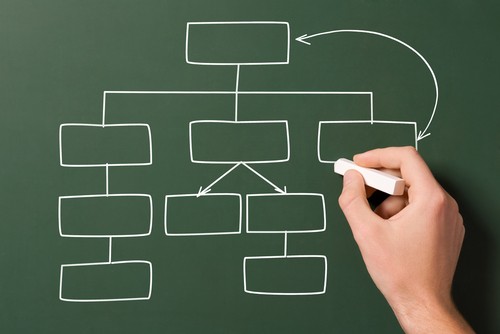 No precedent
No examples
No guidance

Frontrunner
Create an Advisory Group
Organise around key questions
Create a solid platform 
Learn
Broaden
Amend as guidance/regulations emerge
Engage the village

Getting Started
Dorchester-on-Thames
Tuesday 5th February 2013
www.woodcote-online.co.uk
www.woodcotendp.org.uk
[Speaker Notes: Stage]
ADVISORY GROUP
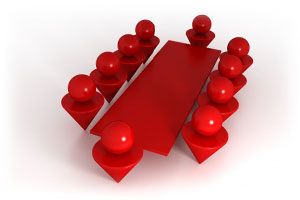 
There’s a lot of work:
Research
Consulting
Communication

Time

Knowledge & Skills


Voluntary Advisory Group (15)
Dorchester-on-Thames
Tuesday 5th February 2013
www.woodcote-online.co.uk
www.woodcotendp.org.uk
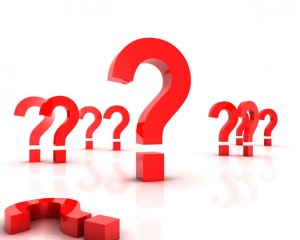 GETTING STARTED
What is the Housing Need ?
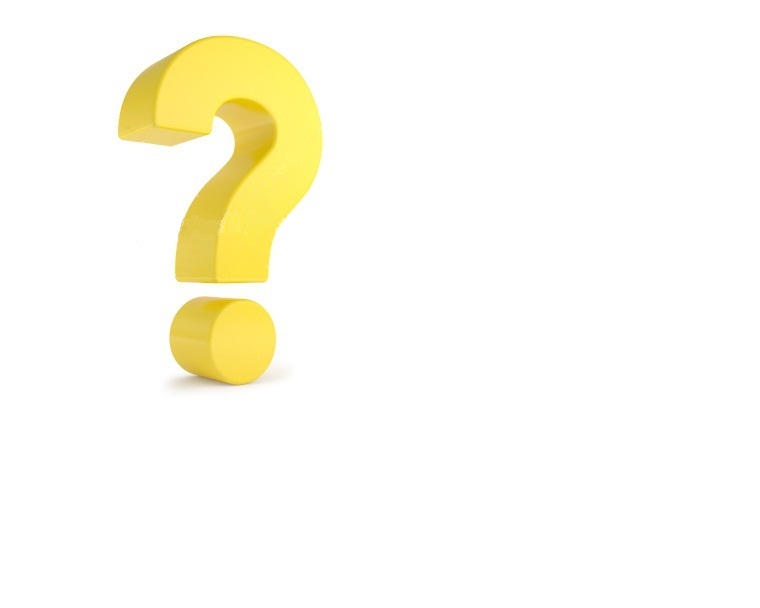 Where might new houses go?
How are possible sites prioritised?
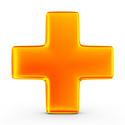 What should new housing look like?
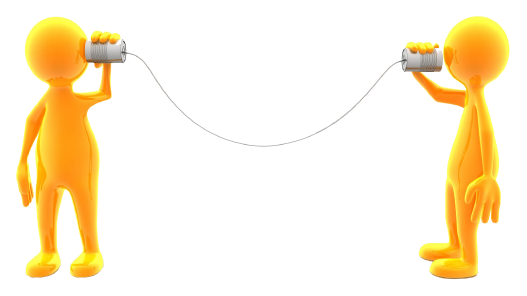 What else should we consider?
Communication & Consultation
How do we comply with planning rules?
Dorchester-on-Thames
Tuesday 5th February 2013
www.woodcote-online.co.uk
www.woodcote-online.co.uk
www.woodcotendp.org.uk
www.woodcotendp.org.uk
GETTING STARTED
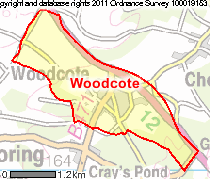 Question/ Work Group
Inputs
Outputs
What is the Housing Need
Parish Plan
Exhibition Inputs
ORCC Housing Need Survey
Housing Need Statement
Potential Site List
Where might new houses go?
SODC SHLAA
Landowner Submissions & Data Gathering
How are possible sites prioritised?
Legislation
Core Strategy
Village Workshops
Selection Criteria
What should new housing look like?
Exhibition Inputs
Local Design Guides
Workshops
- Detail Design Preferences
Design Requirements
What else should we consider?
Living in the Village
How do we comply with planning rules?
Sustainability Assessment
Dorchester-on-Thames
Tuesday 5th February 2013
www.woodcote-online.co.uk
www.woodcote-online.co.uk
www.woodcotendp.org.uk
www.woodcotendp.org.uk
WOODCOTE
Our Approach
Potential Sites
Site Selection Criteria
Prioritised List
Initial Site Allocation
Housing Need
Potential site dBase
SODC SHLAA
Advertising
Selection Grid
Brainstorming
Core Strategy (SA)
Consultation - workshops
Village appraisals and Parish plan
Village meeting
Housing Survey – ORCC form
Dorchester-on-Thames
Tuesday 5th February 2013
www.woodcote-online.co.uk
www.woodcotendp.org.uk
HOUSING SITES
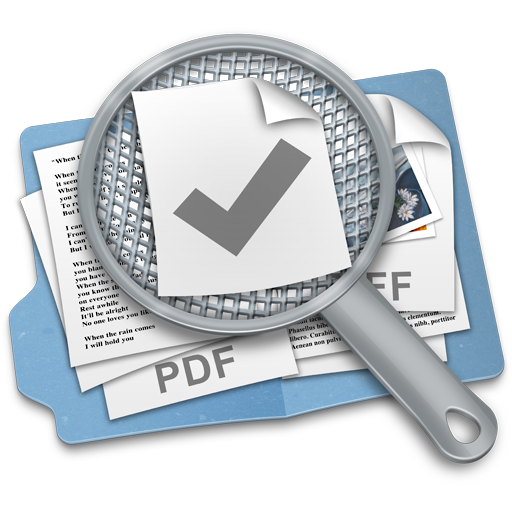 RANKING PROCESS
Site Available?
Rank
Killer Check
Final Test
Using criteria determined by:
need for compliance; and
expressed village preferences.
Dorchester-on-Thames
Tuesday 5th February 2013
www.woodcote-online.co.uk
www.woodcotendp.org.uk
RANKING
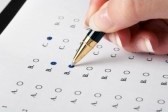 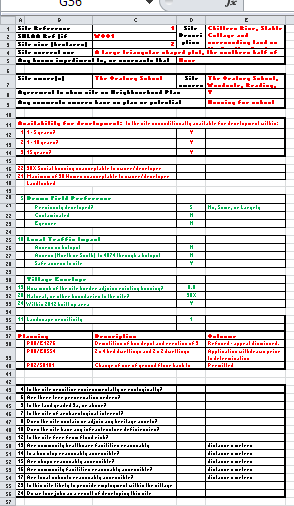 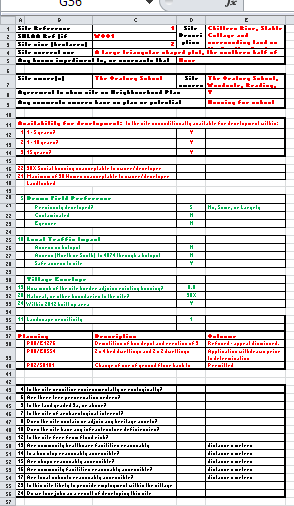 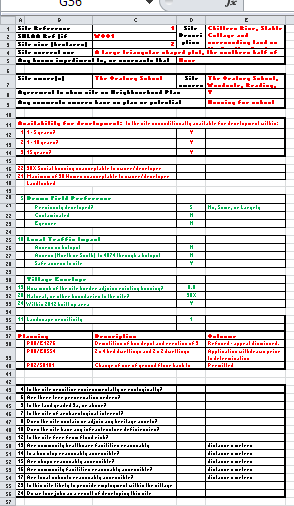 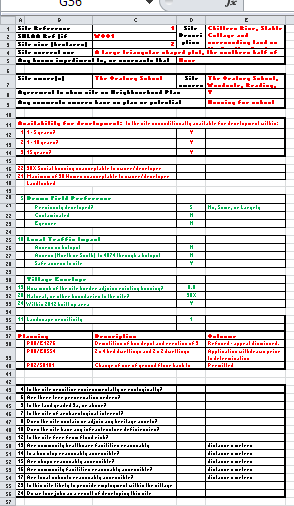 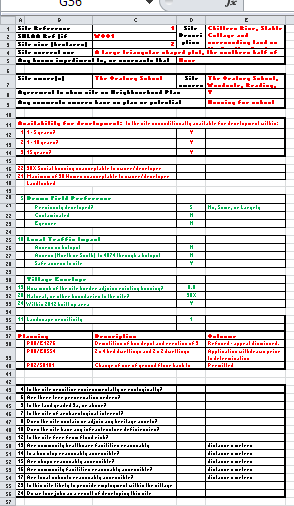 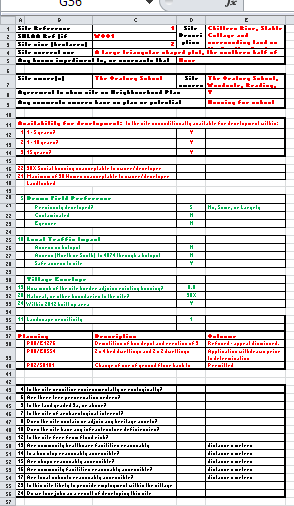 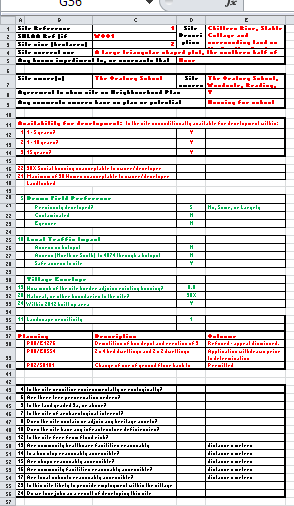 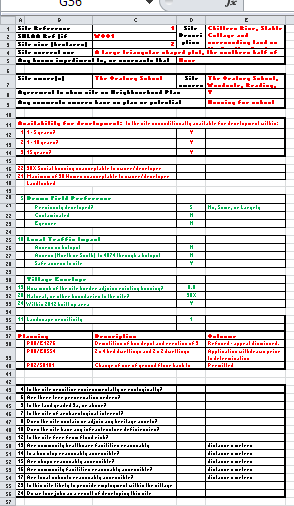 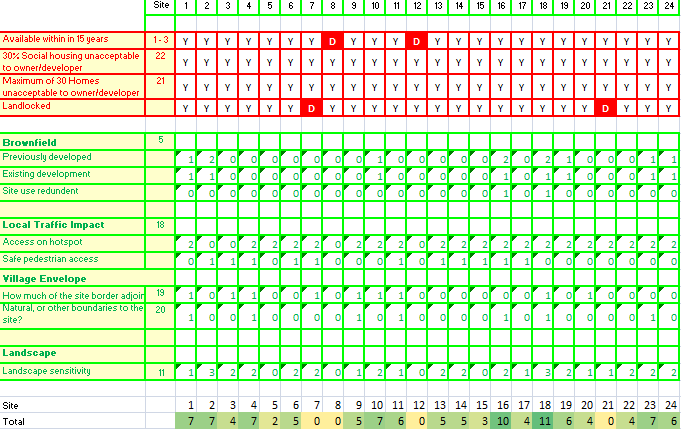 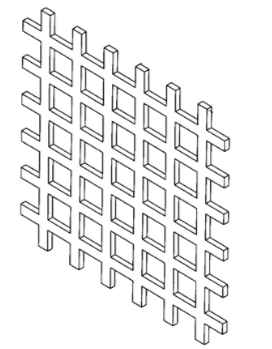 RULES
RANKING
SITE DATA
Dorchester-on-Thames
Tuesday 5th February 2013
www.woodcote-online.co.uk
www.woodcotendp.org.uk
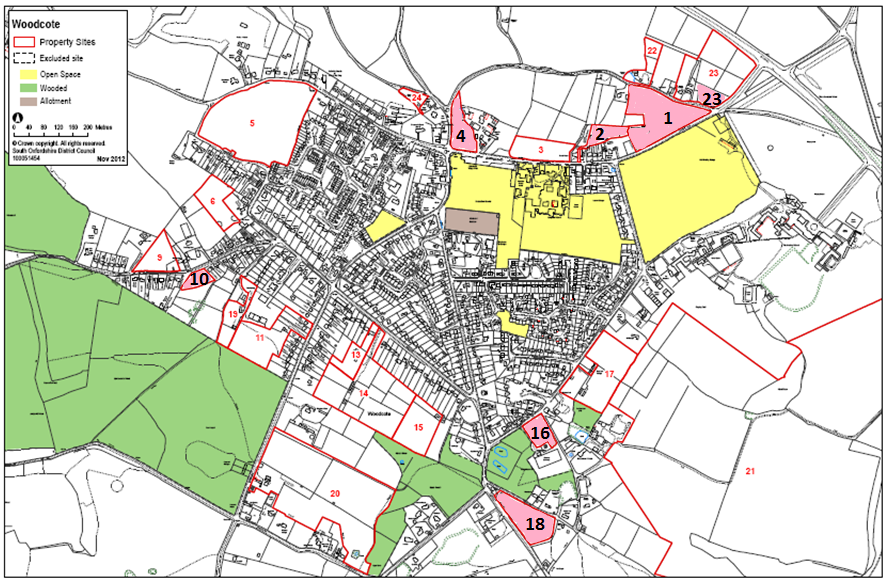 Dorchester-on-Thames
Tuesday 5th February 2013
www.woodcote-online.co.uk
www.woodcotendp.org.uk
HOUSING NEED
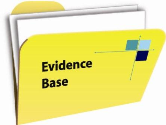 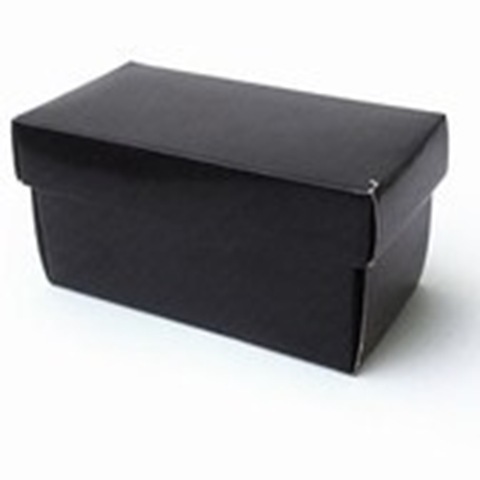 Parish  Plan
March Event (>200 i/p)
ORCC Survey ~ 35%
SODC Housing Dept
THE NEED
Estate Agents’ Views
Demographics
Dorchester-on-Thames
Tuesday 5th February 2013
www.woodcote-online.co.uk
www.woodcotendp.org.uk
SUSTAINABILITY
ASSESSMENT
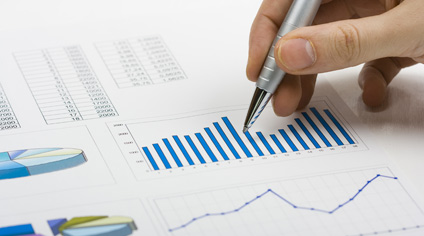 The NP must comply with the statutory requirements for Strategic Environmental Assessment (SEA) and Sustainability Appraisal.

A Scoping Report sets out the procedure by which the PC will carry out the SA


Conflicting advice: needed or not needed?
Little or no guidance: proportionality/scale/depth?
Our position?      Play safe - do it
Dorchester-on-Thames
Tuesday 5th February 2013
www.woodcote-online.co.uk
www.woodcotendp.org.uk
COMMUNICATION
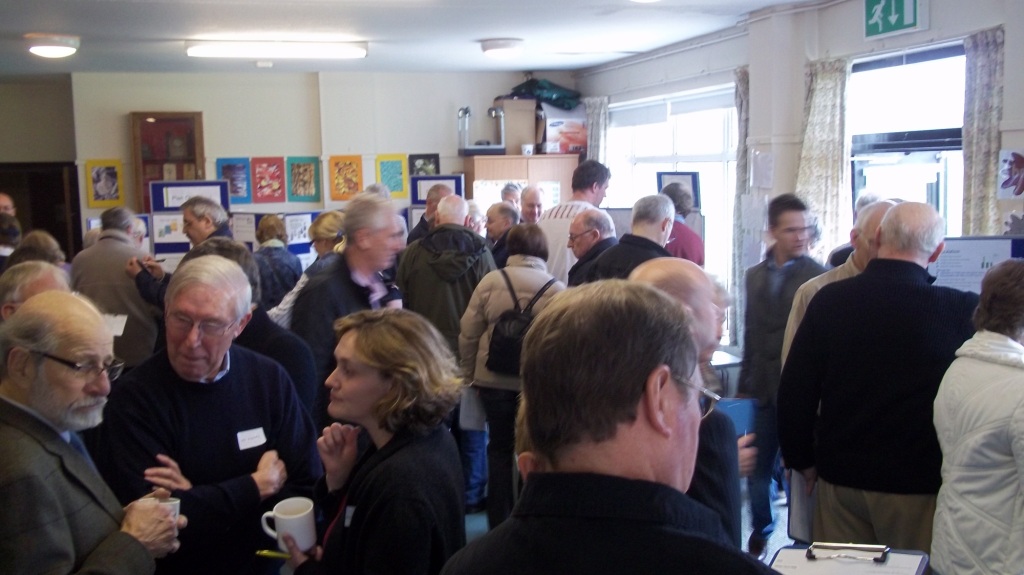 Our Approach
Woodcote NP Public Meeting
Awareness
Acceptance,
Interest, 
Engagement
Website
E-mail
Village magazine
Local press
Frequent general communication
Examination
Consultation
Statement
Consult, consult, consult
Open meetings, 
Open workshops
.....
Before......
	After
Referendum 
No surprises
Dorchester-on-Thames
Tuesday 5th February 2013
www.woodcote-online.co.uk
www.woodcotendp.org.uk
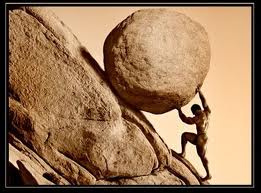 WHAT NEXT?
Site Identification
Site Selection Criteria
Draft numbers and sites
Village consultation
Draft plan
Parish Council Review
Annual Parish Meeting
District Council Review
Public Examination
Village Referendum
Housing Need
Design
Living in the Village
Sustainability Analysis
Early February 2013
Dorchester-on-Thames
Tuesday 5th February 2013
www.woodcote-online.co.uk
www.woodcote-online.co.uk
www.woodcotendp.org.uk
www.woodcotendp.org.uk
EARLY LESSONS
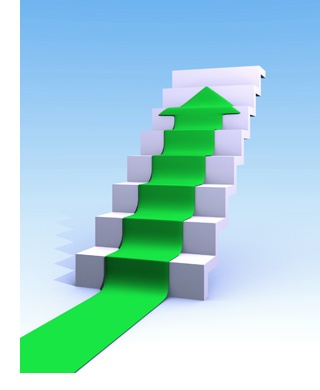 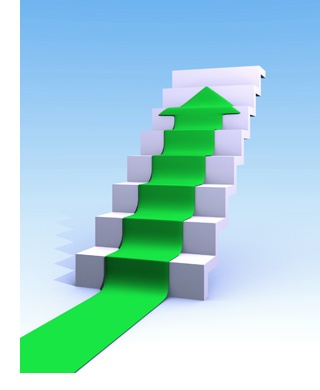 In the beginning......
Remember
Have a clear sense of desired outcomes
Get a road map early
Get a budget together
Create and implement a communication plan
Have a community mandate
Identify an engaging entry point
Proceed in small steps  	 community engagement ;and
 			 buy-in and learning 	as you go
There’s help out there – ORCC, ODO ....
The Examination - document evidence as you go along
The Referendum – consult and communicate continuously
The Sustainability Assessment – start the scoping report asap
To watch for ‘Scope Creep and ‘hijackers’
It’s a community plan – not yours!
Dorchester-on-Thames
Tuesday 5th February 2013
www.woodcote-online.co.uk
www.woodcote-online.co.uk
www.woodcotendp.org.uk
www.woodcotendp.org.uk
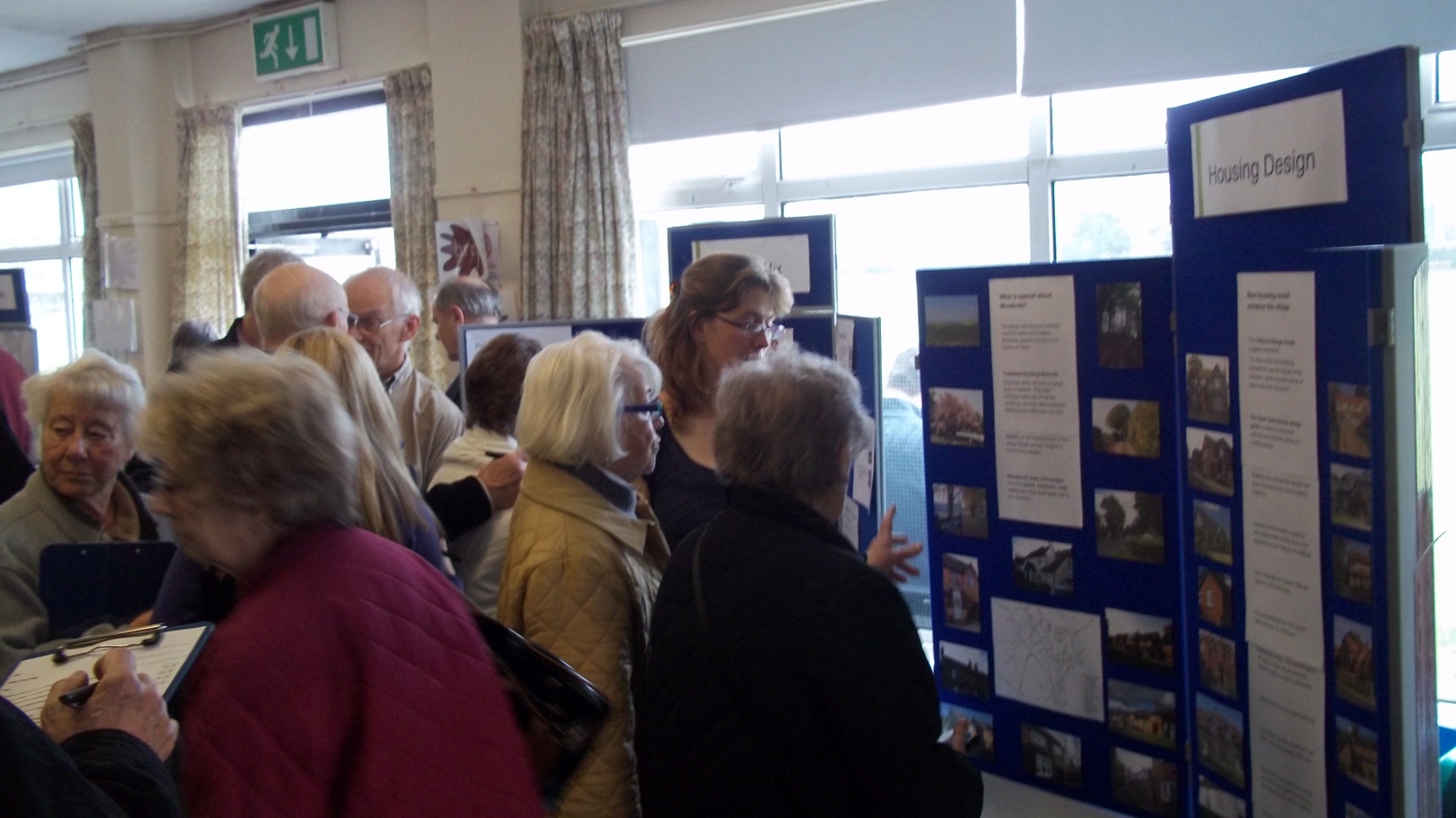 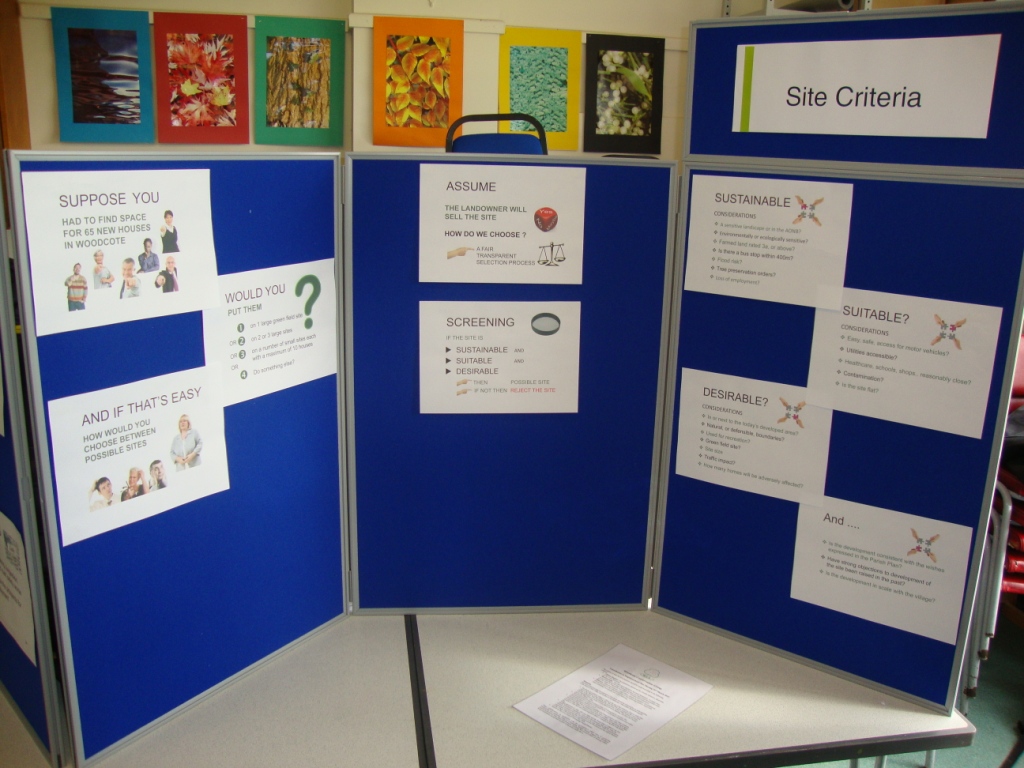 www.woodcotendp.org.uk
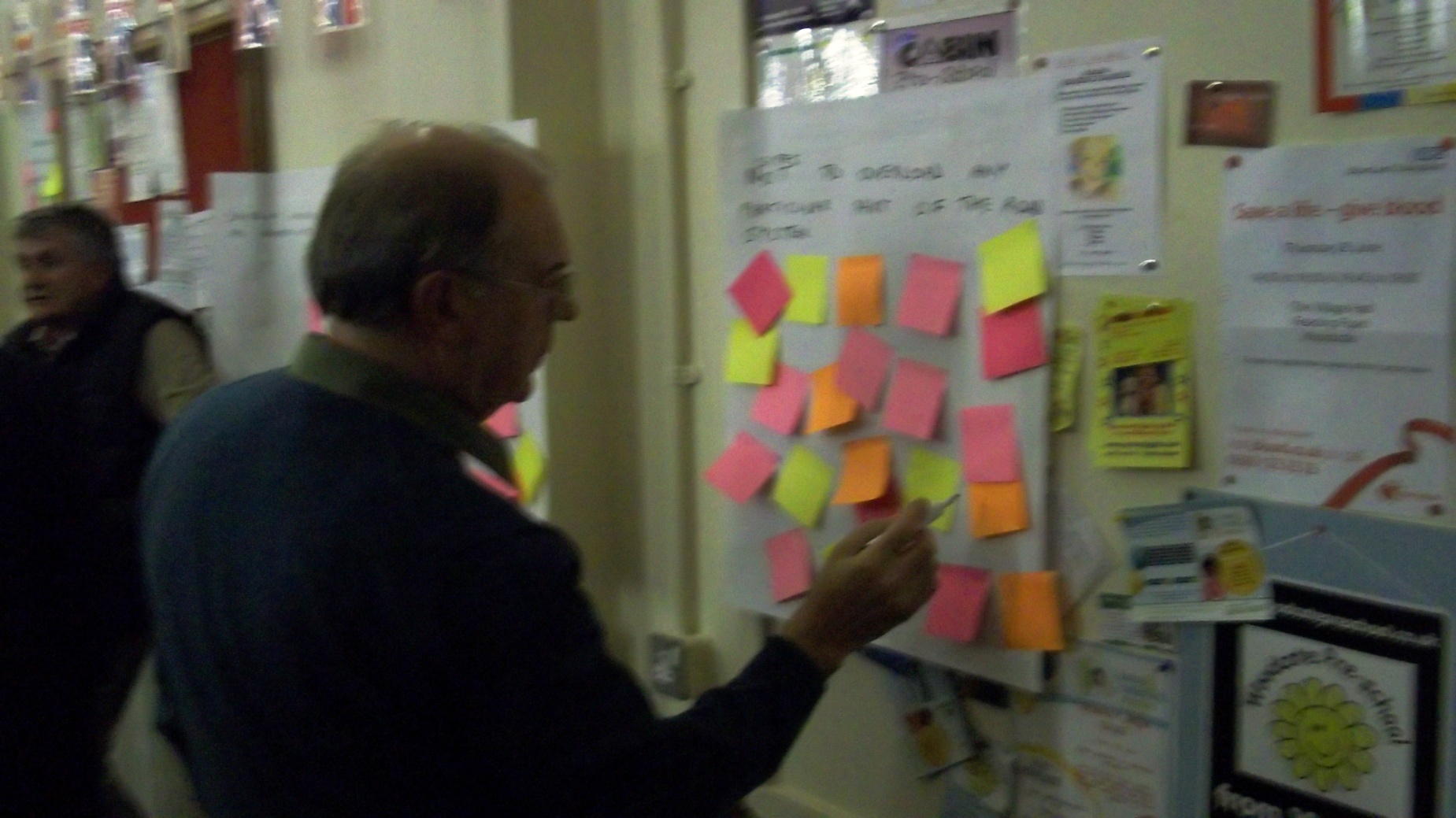 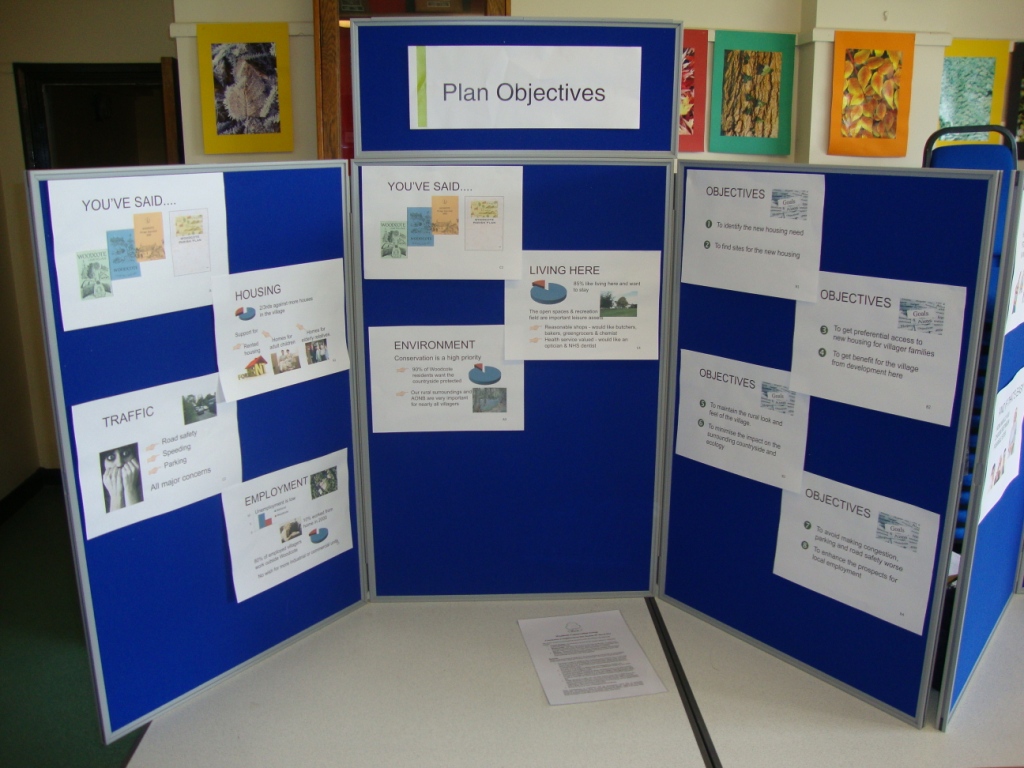 Dorchester-on-Thames
Tuesday 5th February 2013
www.woodcote-online.co.uk
www.woodcotendp.org.uk
TIMING
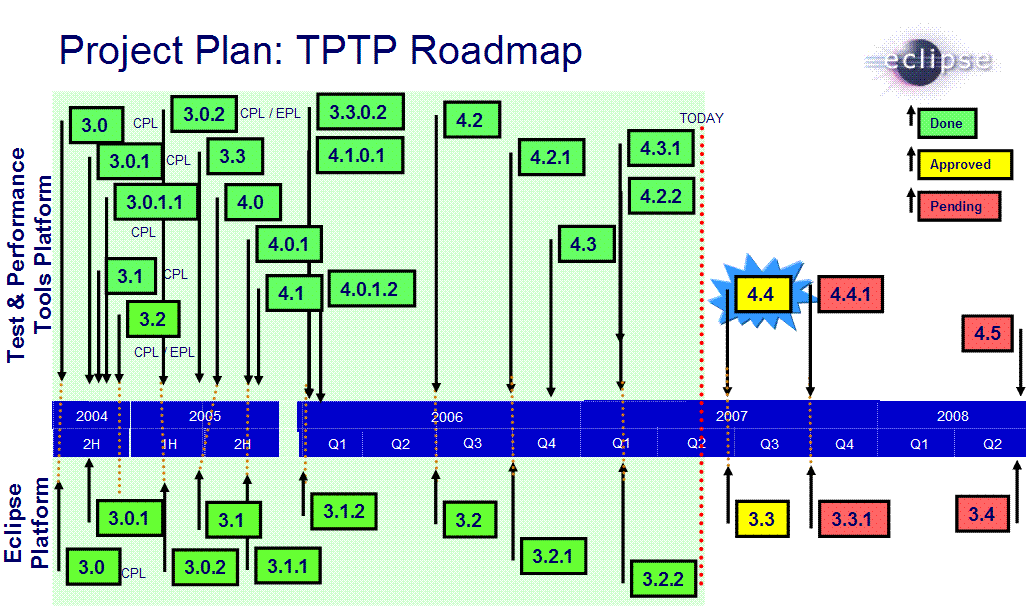 ROAD MAP
Dorchester-on-Thames
Tuesday 5th February 2013
www.woodcote-online.co.uk
www.woodcotendp.org.uk
We are here
Volunteers Draft Sites & Numbers
Public Townhall – Speakers
Test Site Proposals & Numbers
Volunteer Committee Formed
Work Streams Identified
Public Drop In Event – Stands and Survey
Volunteers to Review all findings & Draft Conclusions
6 weeks – Parish consultation - Exhibition
Present to PC
Present to SODC
Final Plan Presentation
6 weeks – Formal Public Consultation
DOE - Examination
Referendum
Landowner Submissions & Data Gathering
Site Identification
Site Selection Criteria
Workshops 
– Validate Criteria
Housing Need
ORCC Housing Need Survey
Design
Volunteers source Best Practice Design
Workshops
- Detail Design Preferences
Living in the Village
Scope - Detail Preferences
Sustainability Analysis
Conduct Sustainability Analysis
Documents
Core Strategy Published
Final SA
2nd Draft NDP
Final NDP
Scoping Report - SA
1st Draft  NDP
Deadline for Landowner submissions 16th July
1st Public Event 10th Mar 2012 Approx 400 attended
Sub Groups Assigned 2nd Nov
Workshops scheduled for Sat 7th Jul and Tues 10th Jul Eve
Special PC Meeting 5th Sept 11 – Volunteers requested First Meeting for Volunteers 22nd Sept 11
Annual Parish Meeting – April / May
ORCC Survey distributed by start of June
ORCC Survey submission by 18th Jun
SITE RECORD
Site Details
Dorchester-on-Thames
Tuesday 5th February 2013
www.woodcote-online.co.uk
www.woodcotendp.org.uk
Dorchester-on-Thames
Tuesday 5th February 2013
www.woodcote-online.co.uk
www.woodcotendp.org.uk